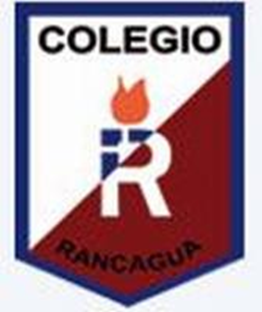 Colegio Isabel Riquelme             
U.T.P.
GUIA DIGITAL 2
ASIGNATURA:
CURSO: 8° BÁSICO 
DOCENTE: MARIA TERESA SERRANO 
Semana: del 06 de Abril al 10 de Abril
En esta clase nos vamos a sumergir en nuestra persona  y vamos a realizar una autobiografía
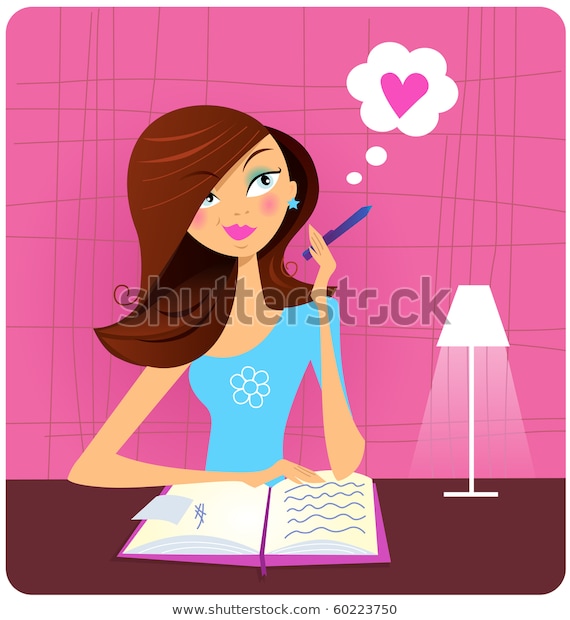 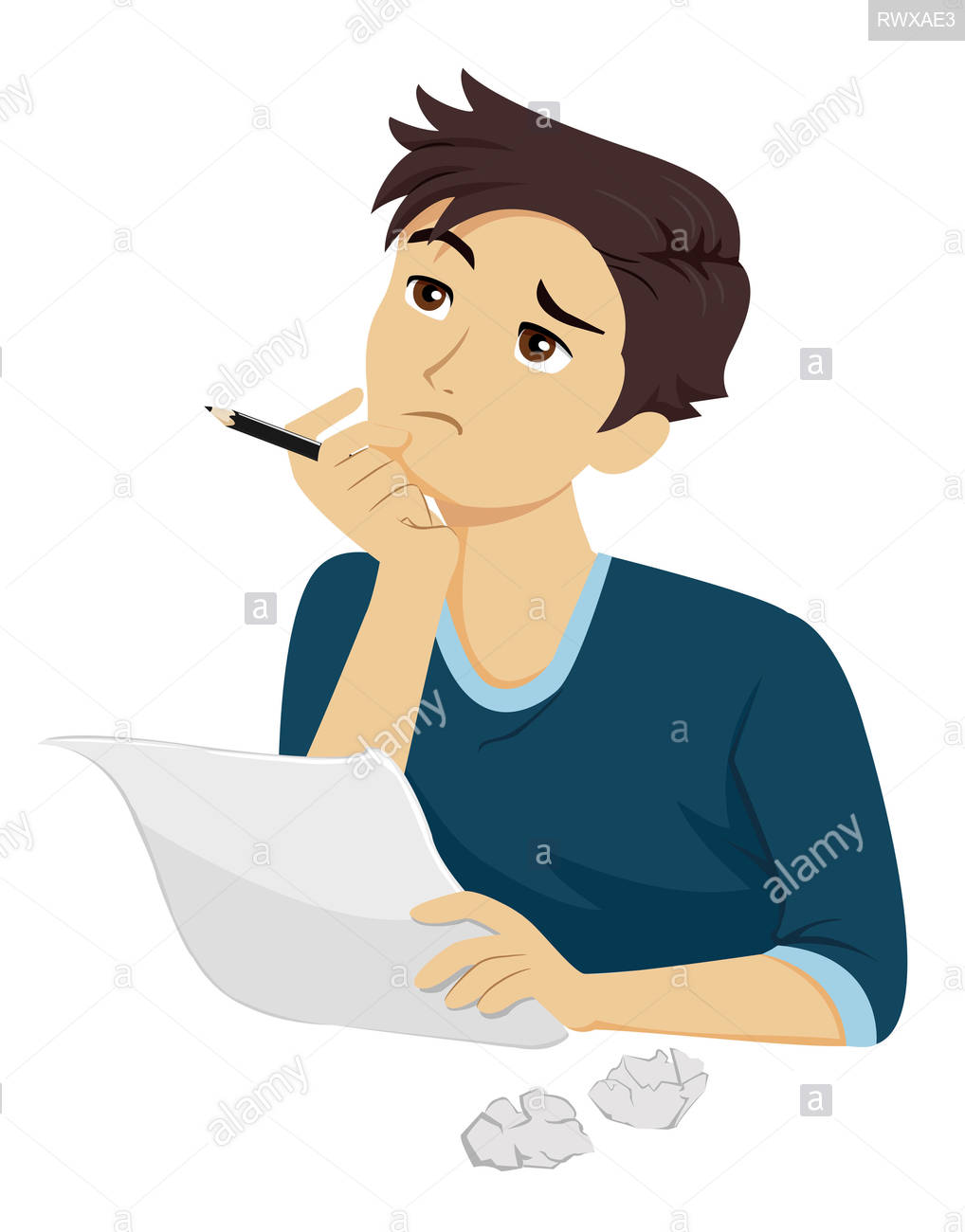 Autobiografía
Características de la autobiografía.
 Es posible resumir las características de la autobiografía de la siguiente manera:-
Relata la vida del autor:
 Se trata casi de una confesión íntima que realizael autor de la obra, ya que supone narrar hechos sumamente personales que le ha tocado vivir.
- El autobiógrafo es autor y protagonista:
 Se trata de la principal característica de la autobiografía. El escritor de la obra es al mismo tiempo centro de la misma porque es él quien está relatando su propia historia.
-Libertad en la estructura y en el lenguaje:
 El autor de la obra no está sujeto a una estructura rígida al momento de escribir su autobiografía. La forma de hacerlo depende solo de él mismo. No es obligatorio seguir un determinado orden cronológico en la narración de los acontecimientos. En cuanto al lenguaje empleado se aplica la misma regla. Es decir, todo queda en manos del escritor. Será él quien escoja la manera correcta de expresarse para hablar de su vida.
Ahora nos pondremos a trabajarDesarrolle a continuación la tarea………….
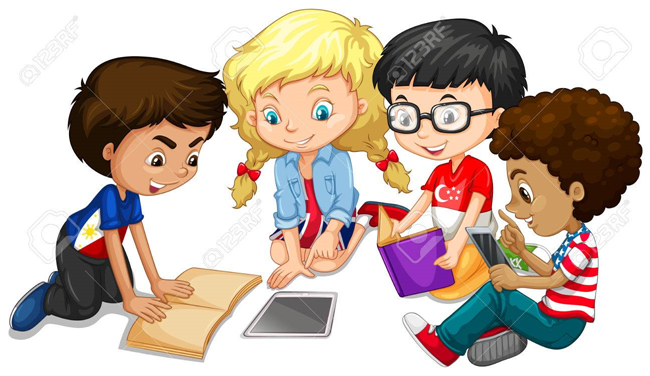